Мы едем, едем, едем….
составила воспитатель 
МБДОУ «ЦРР –детский сад №31» город Троицк Челябинская область
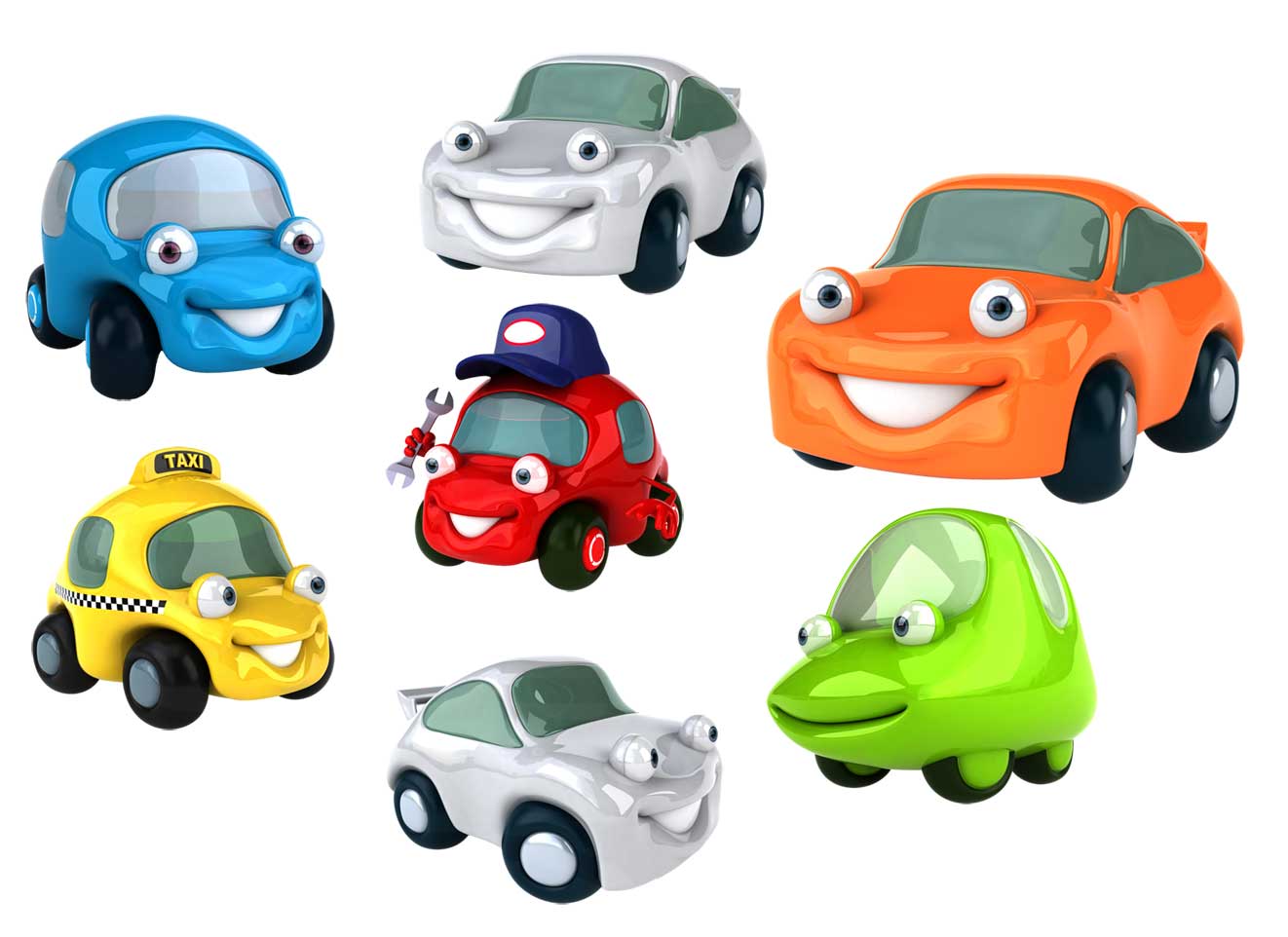 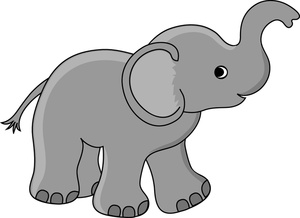 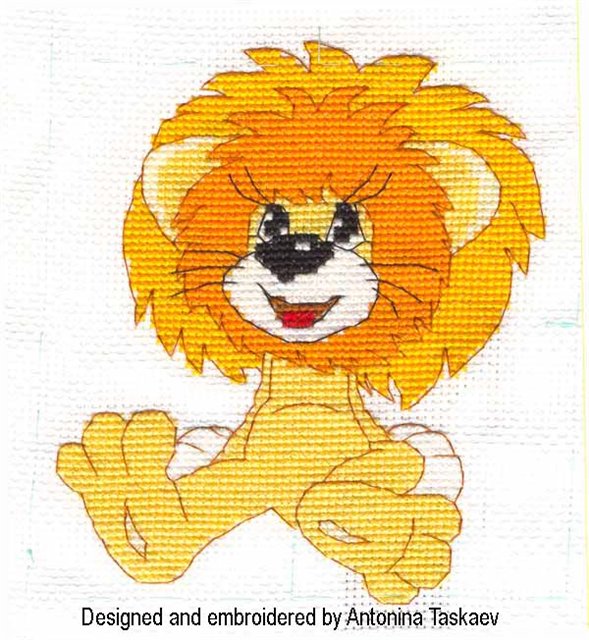 2+3
3+1
3+1
4
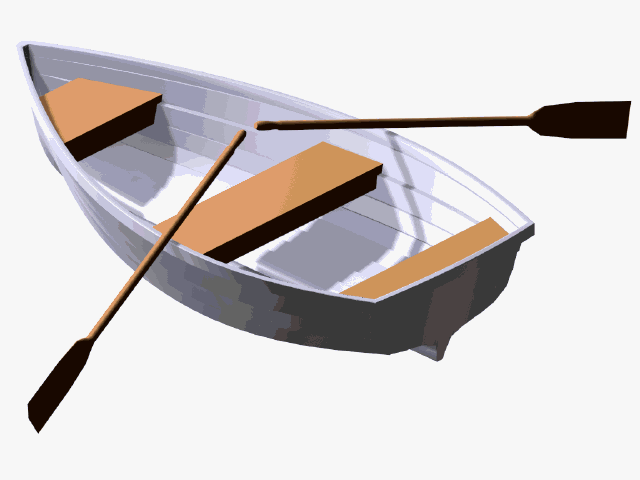 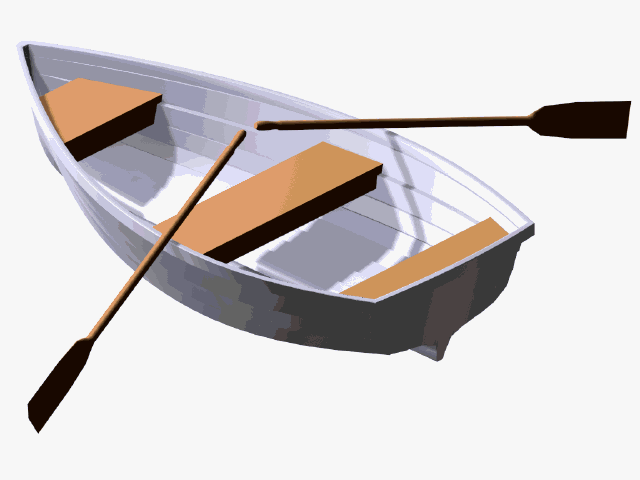 5
4
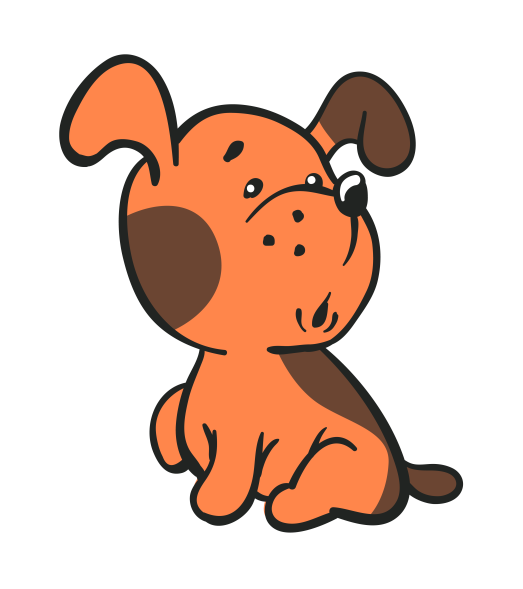 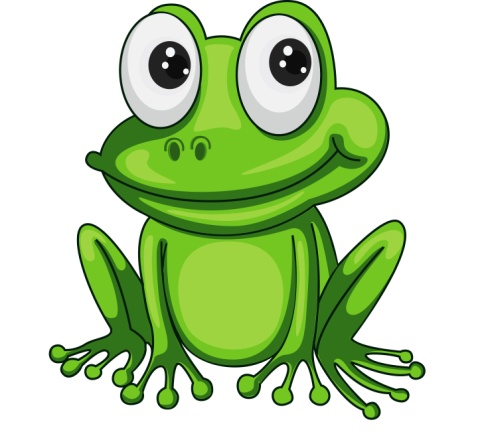 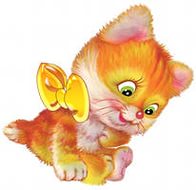 2+2
6-3
4+2
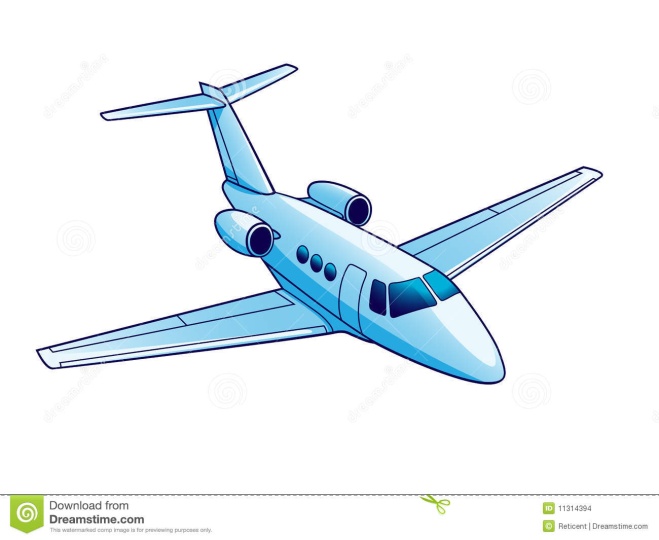 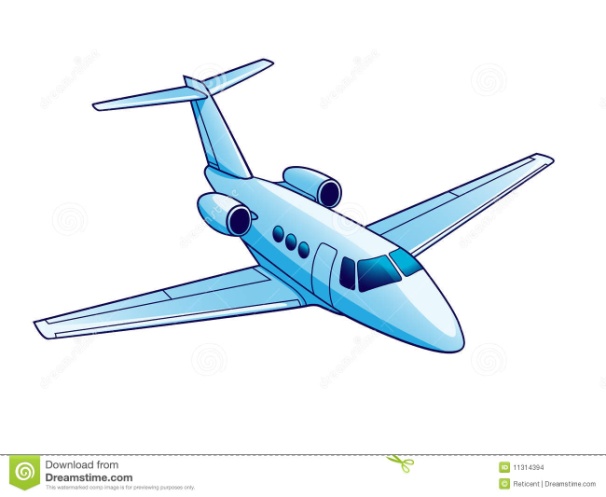 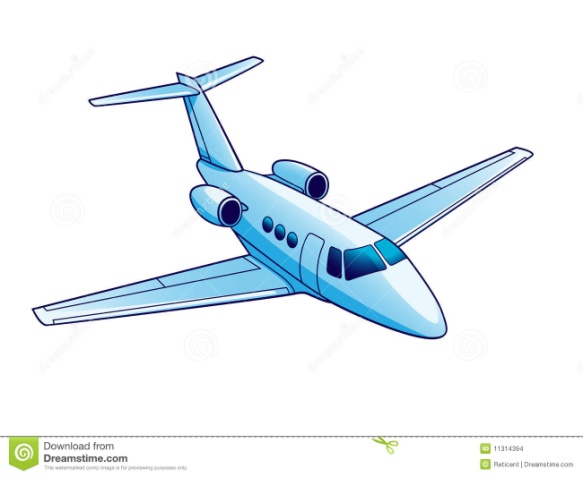 6
3
4
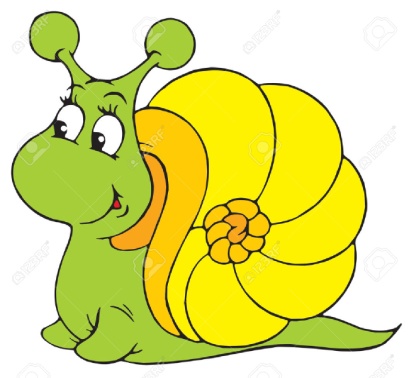 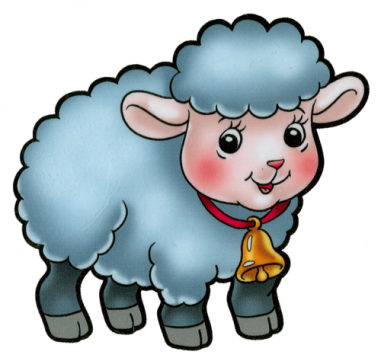 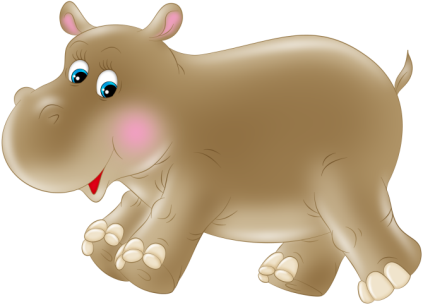 5+2
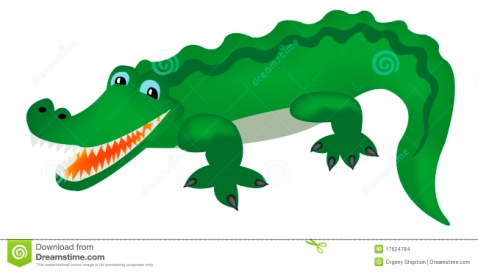 8-3
7+1
4-3
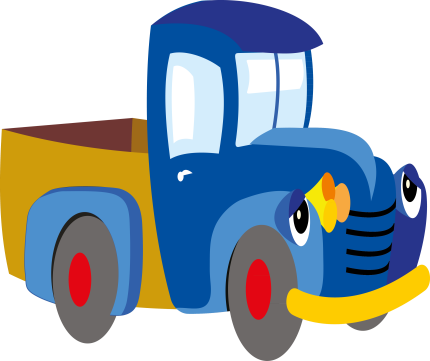 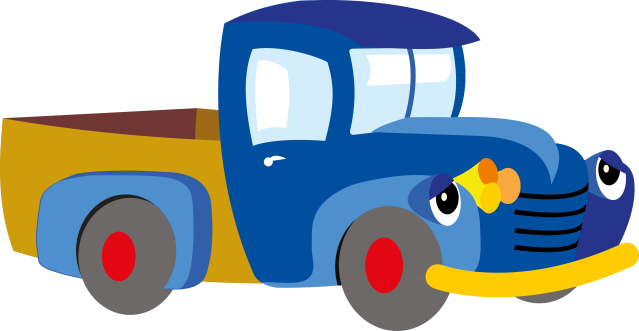 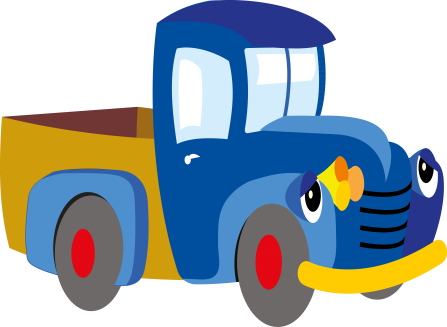 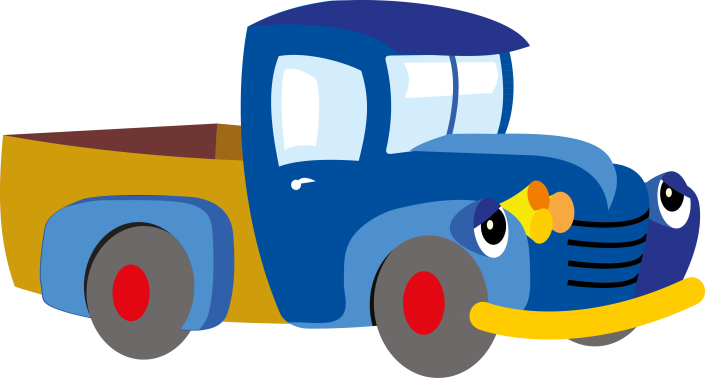 7
5
1
8